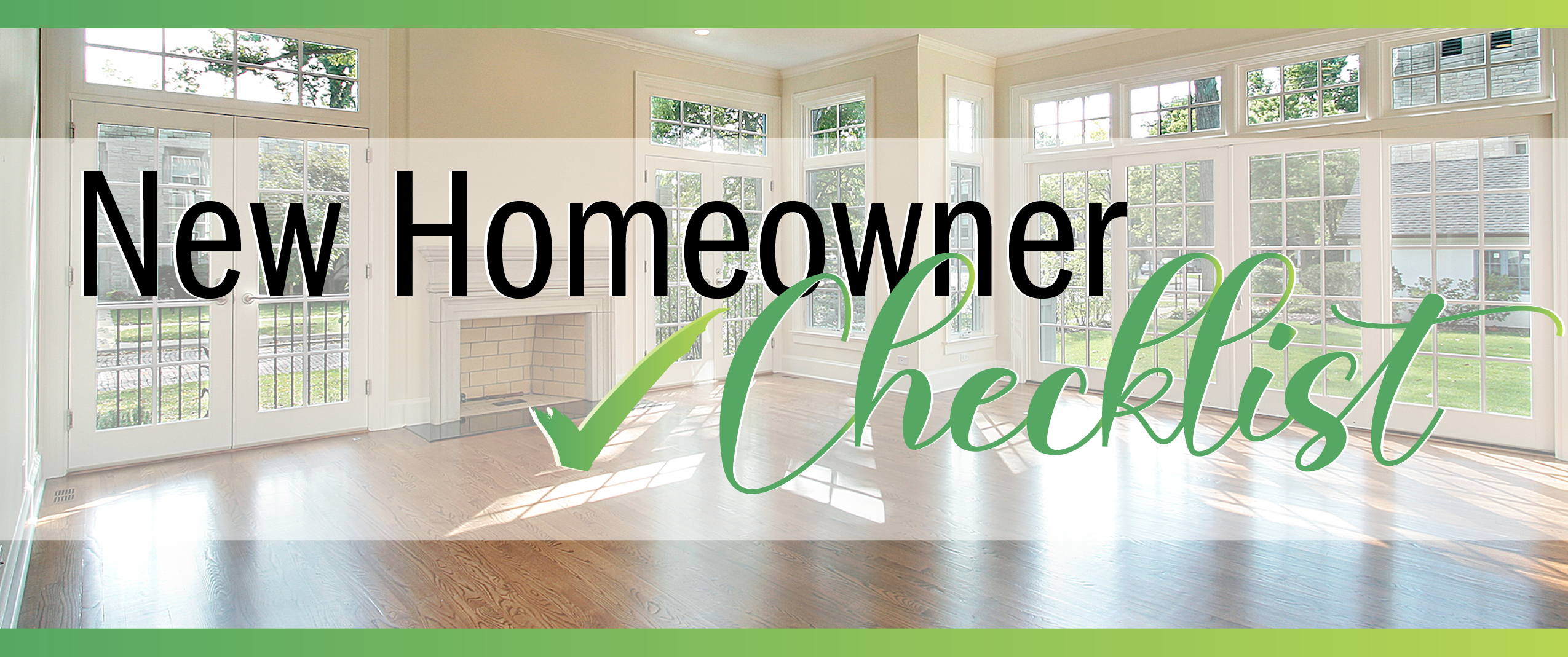 Congratulations on your new home! Now that you’re a homeowner, here’s a list of essential tasks and tools you’ll need to make the transition into homeownership:
 
Moving Day: 
Give your employer two weeks’ notice of your move, and take the day off to supervise the process. 
Arrange for movers: Start shopping moving companies two months before your move. If you’re not hiring a moving company, ask your friends and family for help well in advance.  
Moving supplies: Six weeks before your move, purchase boxes, tape, bubble wrap and other packing materials and begin packing your belongings.  
Change the locks and keys: You can visit your local hardware store or call a locksmith to re-key your locks.
 
Clean: 
Before move-in day, clean the walls and flooring so you don’t have to worry about cleaning around furniture and furnishing when you’re unpacked.
 
Change your address: 
File a change of address with the post office about a month before you move for each person in your household. Notify banks, utilities, the IRS, your employer and family and friends of your new address.  

Utilities: 
Contact your new provider two weeks  in advance of your move to ensure the utilities are turned on by the time you move in.

Buy your appliances: 
Do some comparison shopping to ensure you get the best deal. You could also ask people you know if they have one to spare.
 
Essentials box: 
You want to pack this box last and open it first. Essentials include extra change of clothes for each family member, paper plates and napkins, snacks, toilet paper, all-purpose cleaner, bedding, toys and blankets. You wouldn’t need to search for these items when you need them most.
Your Name, REALTOR®, Company Name
Phone Number, Email, Website
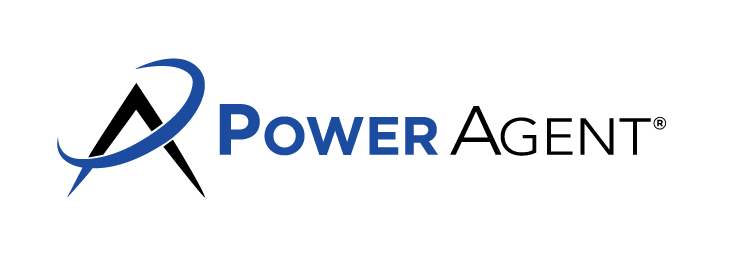 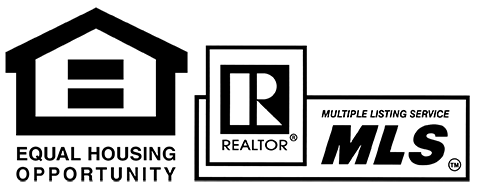